附5-1
东街联通大楼LED
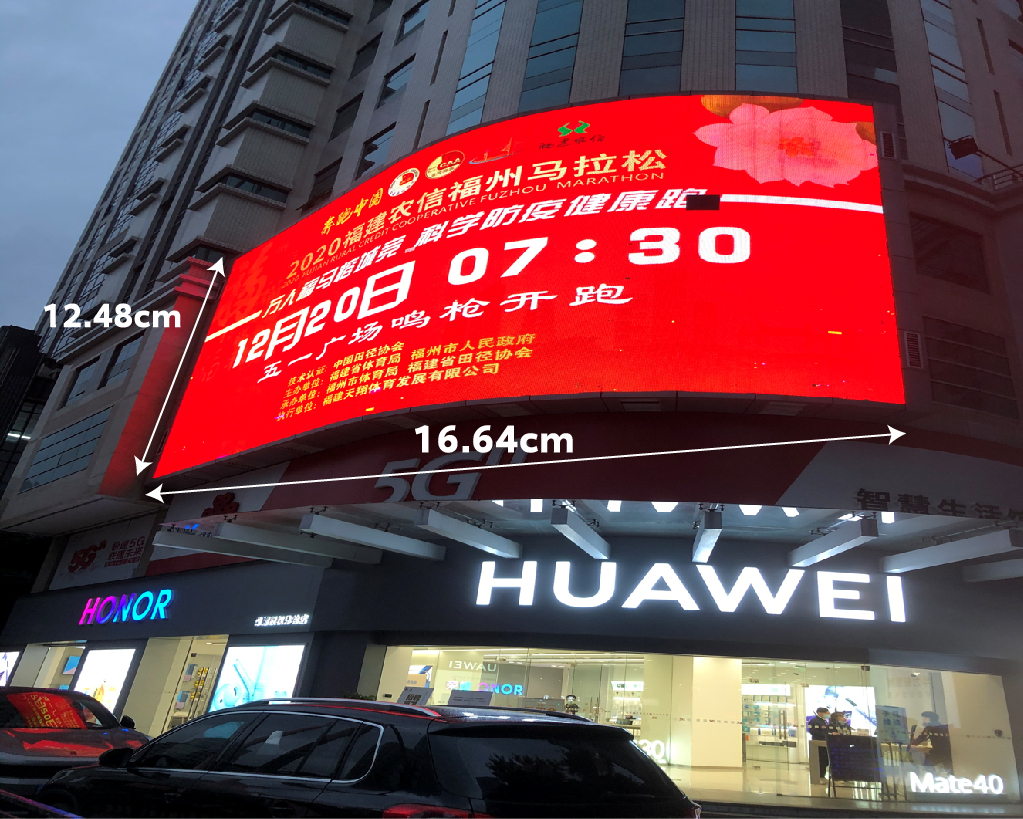 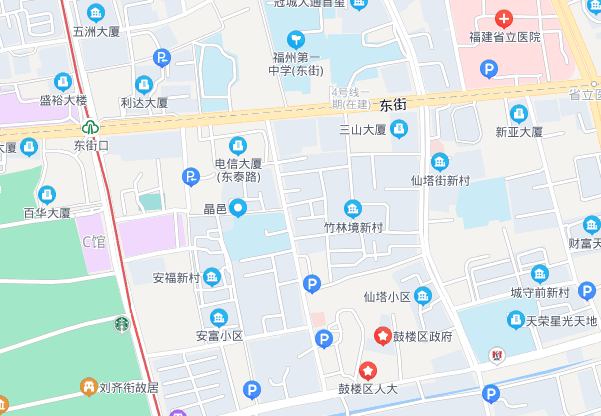 联通大楼
LED屏
效果图
区位：东街联通大楼
附5-2
鸿宇大厦LED
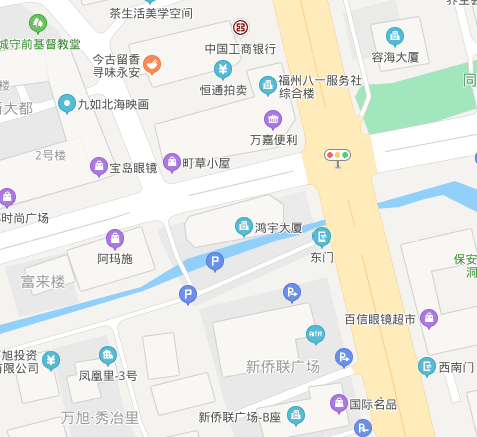 鸿宇大厦
LED屏
效果图
区位：津泰路与五一路交叉口鸿宇大厦
附5-3
鳌峰路与鳌江路交界处富闽时代广场
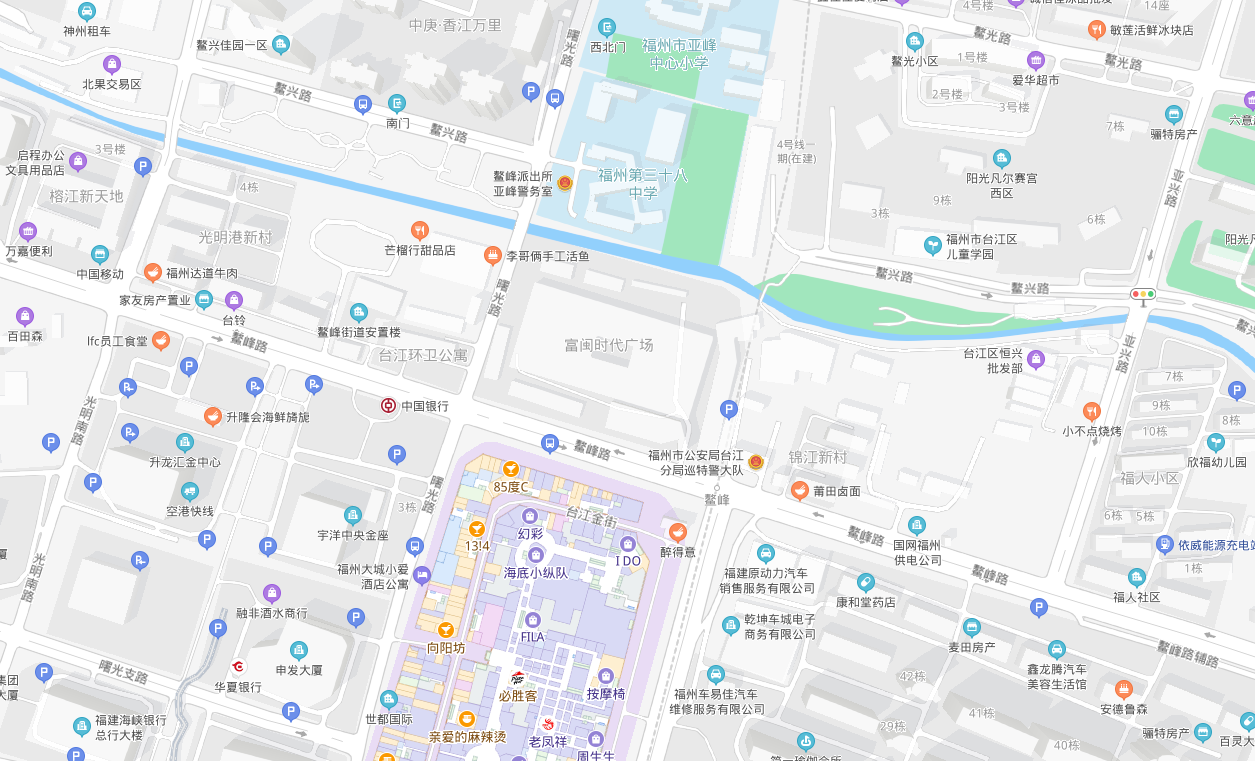 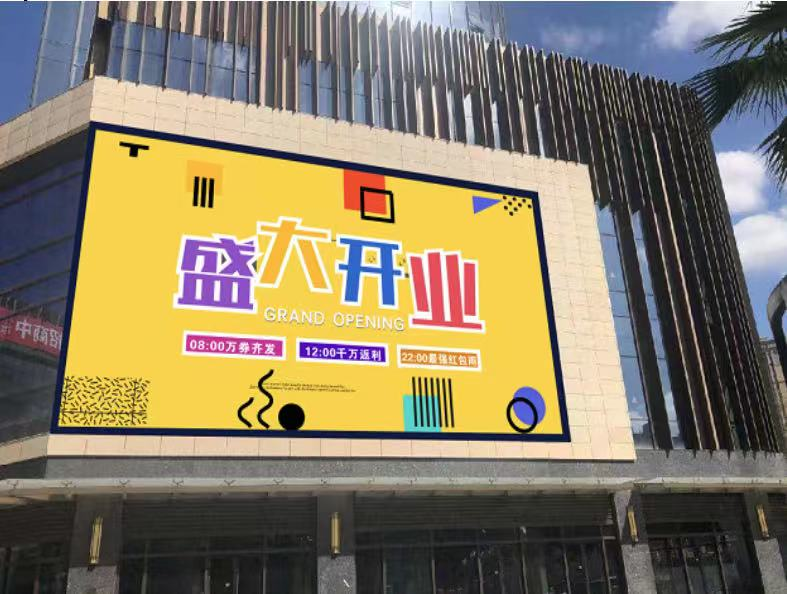 1号楼
LED屏
近照图
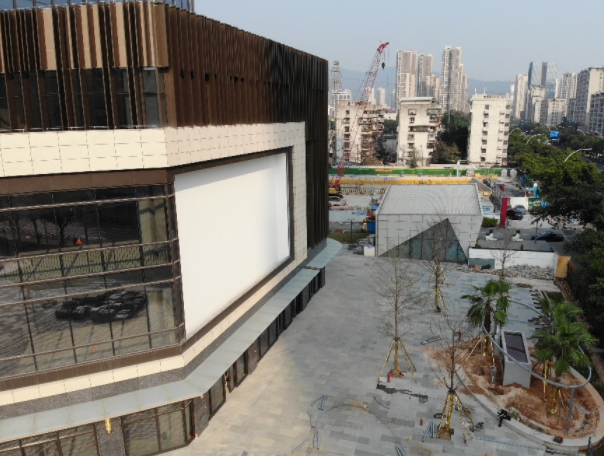 区位：鳌峰路与鳌江路 交界处
1号楼
现状图
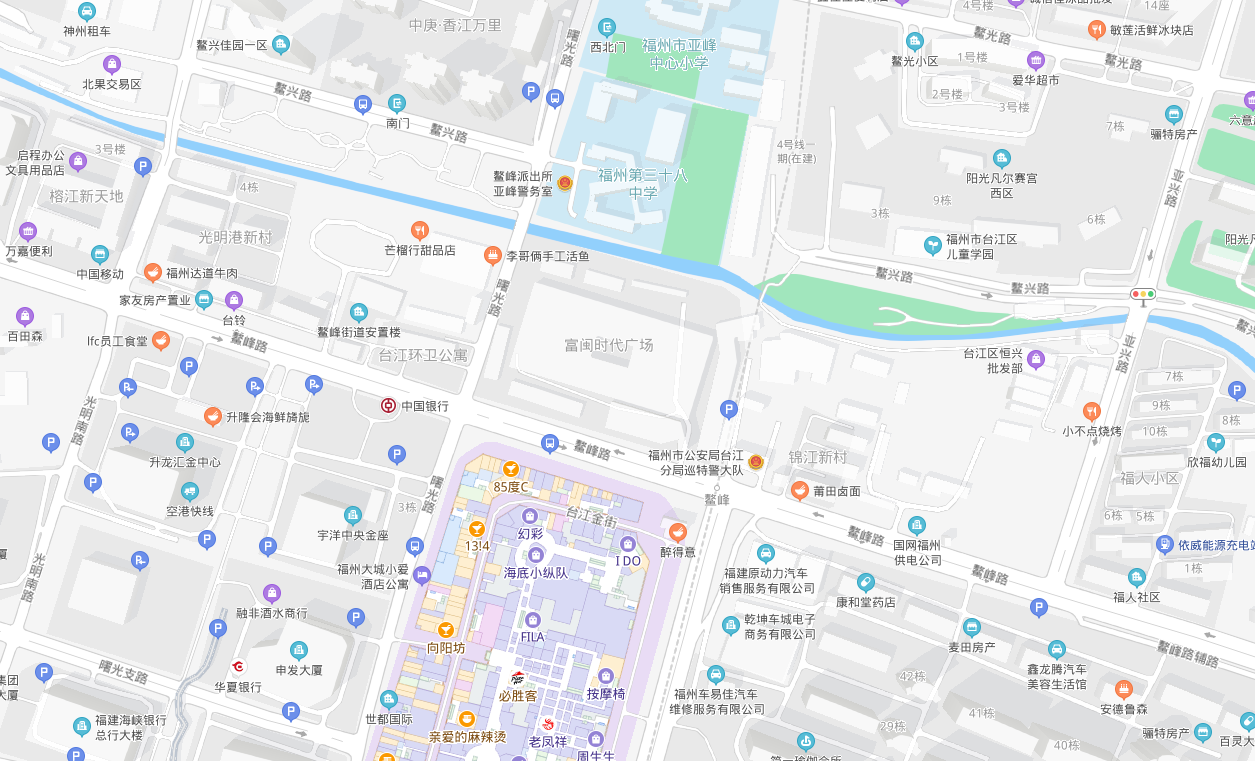 3号楼
LED屏
附5-4
鳌峰路与曙光路交界处富闽时代广场
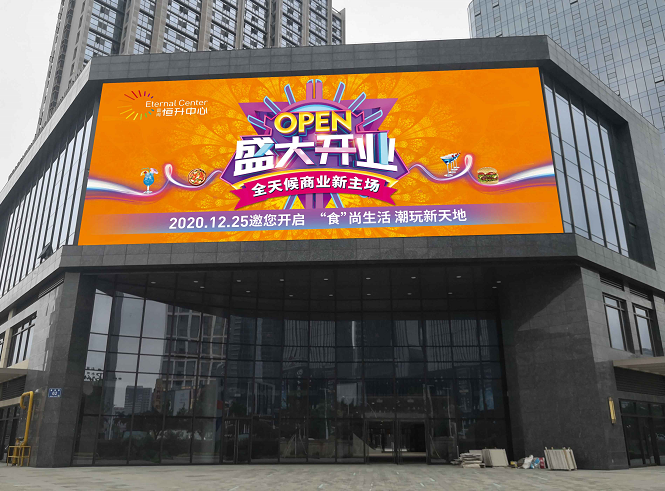 近照图
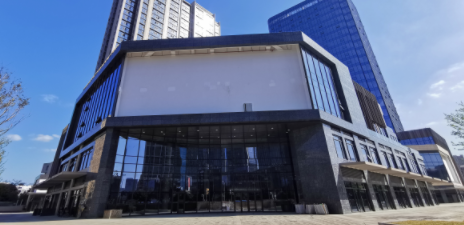 区位：鳌峰路与曙光路交界处
3号楼
现状图
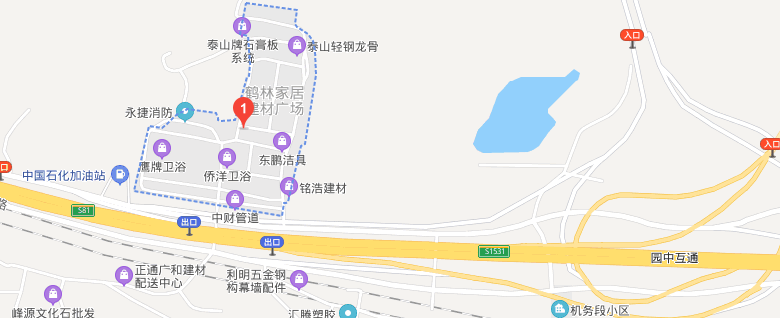 附5-5
北三环鹤林建材城
广告牌位置
北三环鹤林家居建材广场
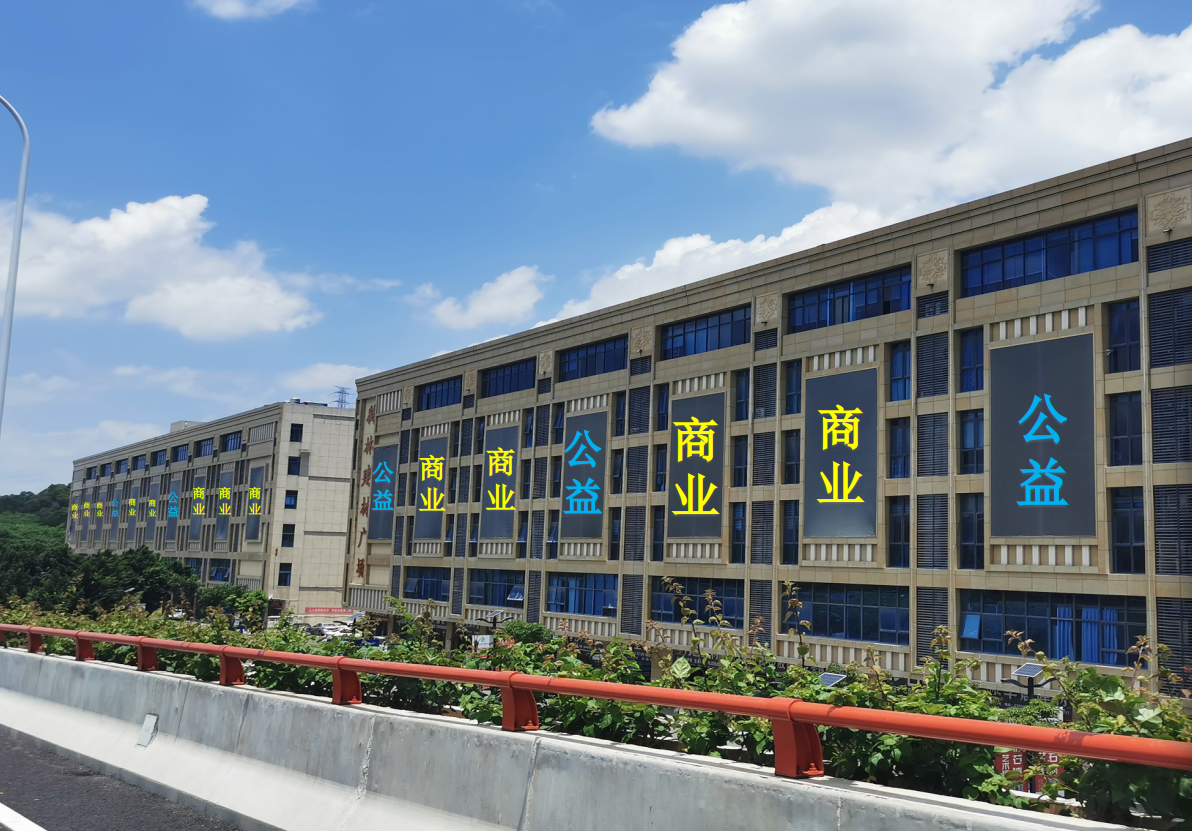 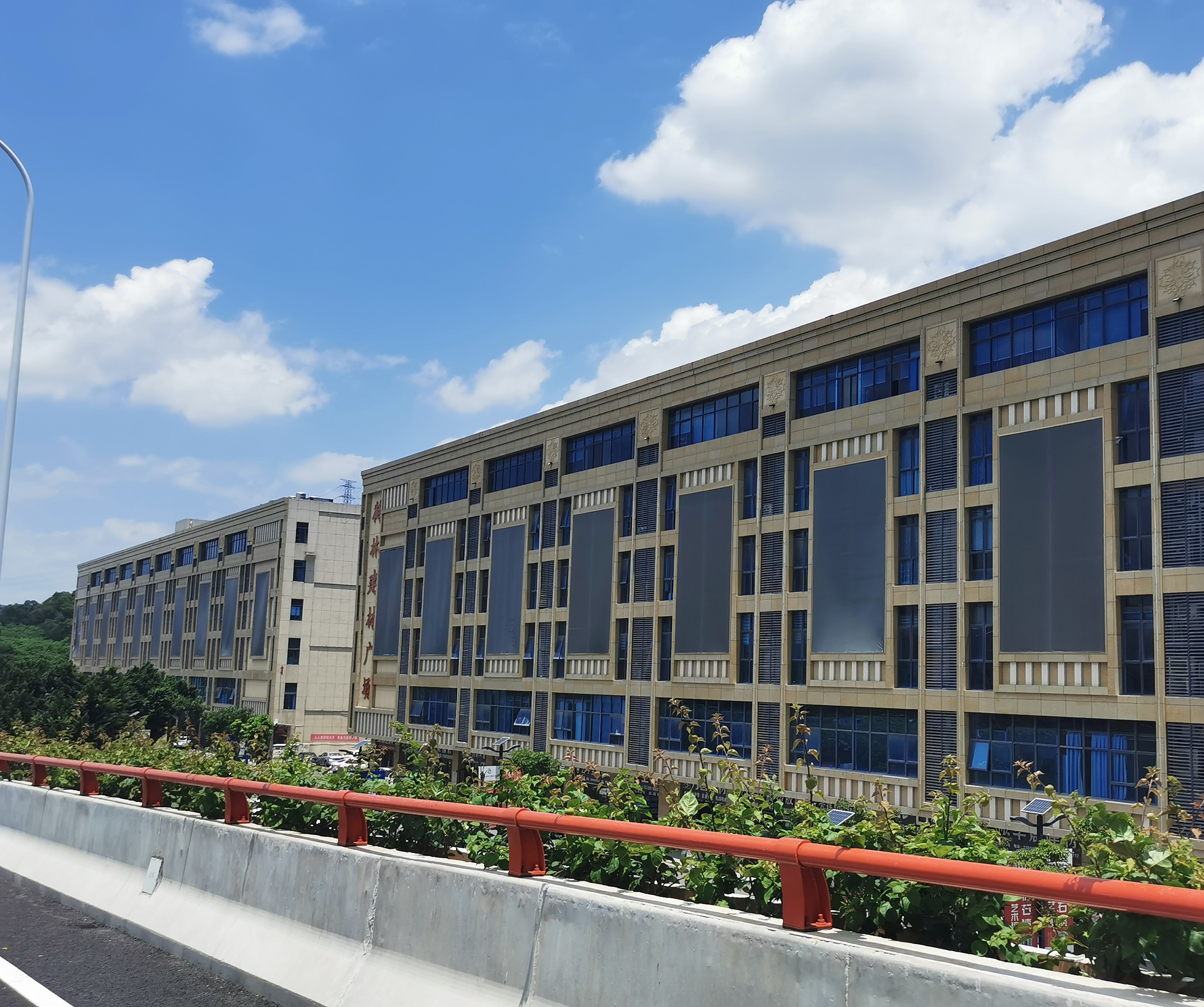 现状图
规划图
*  采用铝合金或不锈钢材质进行包边处理，广告支架不得外露；采用3M以上灯箱布材质，提高耐用性、安全性；不得采用外打灯，影响整体美观。
区位：北三环168号鹤林家居建材广场